ISEA Week 6 – Machine Learning Applications
Lovenoor (Lavi) Aulck
Recap
A Data Scientist
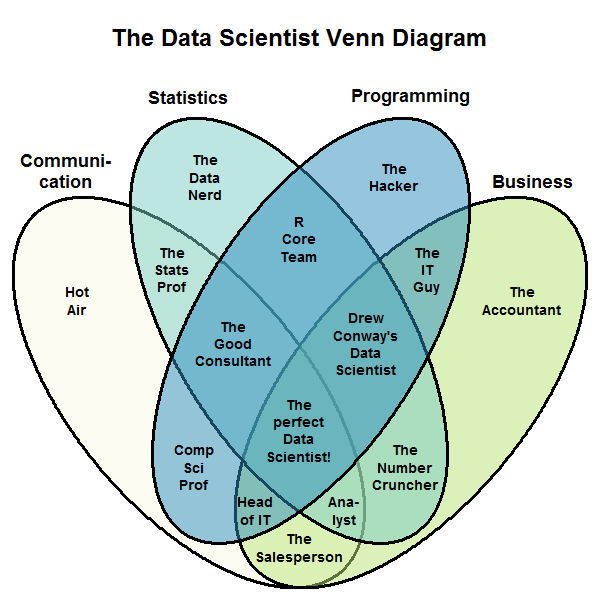 Domain expertise
Critical thinking, creativity, and experimental design?
Stephan Kolassa
A Data Scientist
Data ethics
Ask an interesting question
Get the data
Clean/Curate the data
Communicate and visualize
Model the data
Explore the data
Models for Predictions
All models are, in small or large part, wrong
Miss features, omit dependencies, make assumptions, etc

Models provide a simplification
Require assumptions
Require some understanding/intuition

But… what do we need for prediction?
Models for Predictions
But… what do we need for prediction?	
If all we care about is predicting some target variable, maybe we can just ignore some of the messy assumptions and focus on specific metrics?

A critical concern of machine learning is the ability to build models that accurately generalize while a critical concern of econometrics is the ability to build models that capture relationships
“Flavors” of Machine Learning
Supervised learning
Unsupervised learning
Semi-supervised learning
Reinforcement learning
Designing for Prediction: Key Ideas
Generalization and overfitting
Training, validation, and test data
Evaluation metrics
Baselines
Error analysis
The ML Dilemma
variance
We want to find a balance between modeling the data we have while also being able to generalize to unseen data
bias
Population
What we built our model on
The data we want to predict
Training, Validation, and Test Data
Training set: a set of examples used for learning, to which we fit parameters of a model
Validation set: a set of examples used to tune model hyperparameters of a model (often a subset of the training set)
Test set: a set of examples used only to assess the performance of a fully-specified model. DO NOT look at the test data to guide model design!!
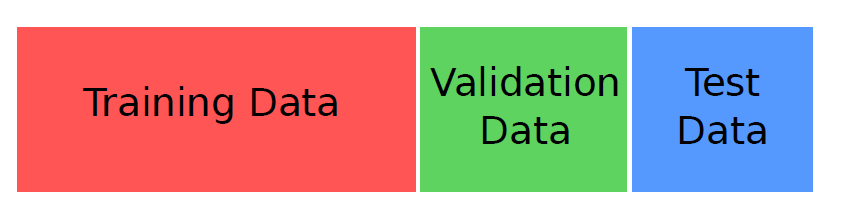 Bootstrapping
Given unlimited data, it’s easy to get new test data (assuming IID). What if you have limited data?

Your “random” sample of training data may still not be representative
Remember: GIGO! (Garbage in, garbage out)

Bootstrapping can help us recycle and maximize data usage
It also allows us an easy avenue to tune hyperparameters
K-Fold Cross Validation
Round 1
Round 10
Round 3
Round 2
Validation
Validation
Validation
Validation
Evaluation Metrics
Figuring out which to use can be critical for evaluation
Can also weigh multiple metrics at once
Classification:
Accuracy
Precision/recall
AUROC
Regression:
MSE/RMSE
Log loss for either
Many, many more
Baselines
We also often need to quantify progress (accuracy, correctness) relative to something meaningful. The following are often used:
vs random guessing
vs most likely label
vs state of the art
vs something else simple/intuitive

Example: if our dataset has 90% of students retained, is an accuracy of 90% when predicting retention really all that great?
Ethics
Beware of black boxes
Pay attention to “explainable” ML
Just because something predicts well, doesn’t mean we can’t understand it
Pay attention to biases in your data!
Your models will always reflect the biases they inherit
This can also relate to blindspots in your data
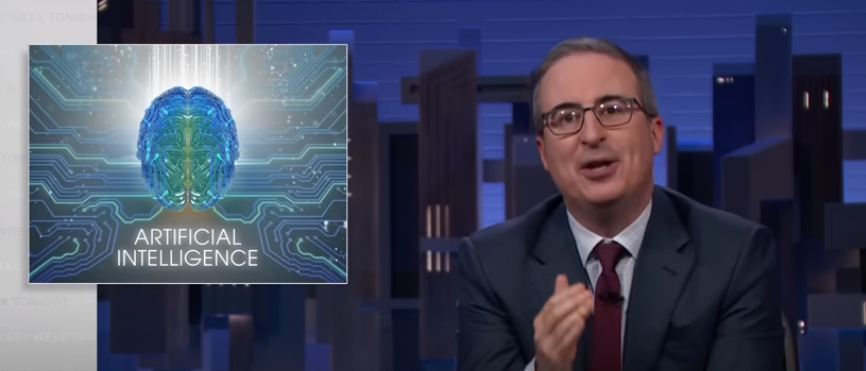 In The News
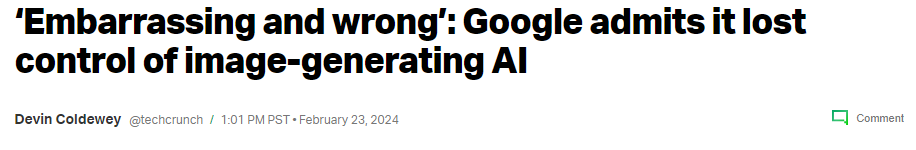 In The News
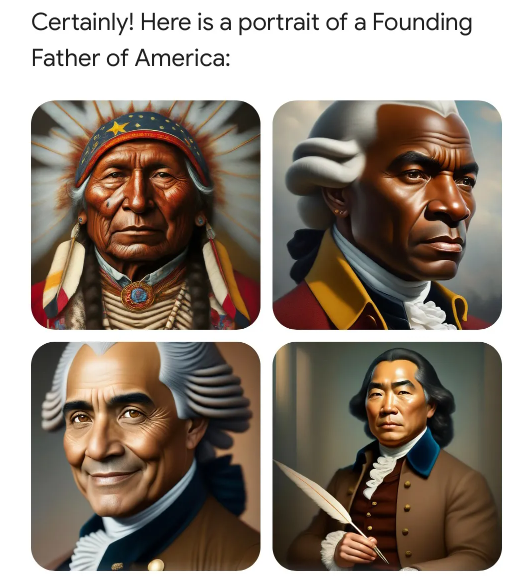 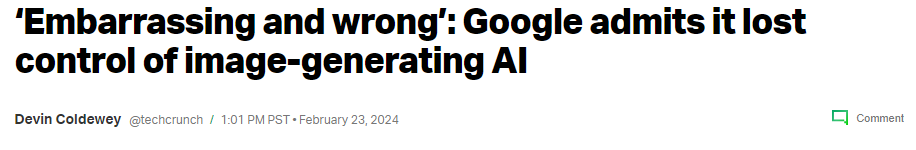 Outline
Recap
Continuing Modeling Exercise
Break/Discussion
Neural Networks
Break
Neural Network Flavors
Programming Exercise (time permitting)
You Will Need…
You will need to have the following python packages installed and working for the demos:
pandas
numpy
seaborn (and/or matplotlib)
sklearn
statsmodels
random
torch
pytorch_tabnet
Notebook
Break
During break, think about an application of machine learning in your work
What would you try to predict/group/optimize?
What are some potential gains from this work?
What are some roadblocks?
Break
During break, think about an application of machine learning in your work
What would you try to predict/group/optimize?
What are some potential gains from this work?
What are some roadblocks?

For Lavi:
Predict students’ major enrollment
Break
During break, think about an application of machine learning in your work
What would you try to predict/group/optimize?
What are some potential gains from this work?
What are some roadblocks?

For Lavi:
Predict students’ major enrollment
Allows for better resource allocation and planning
Break
During break, think about an application of machine learning in your work
What would you try to predict/group/optimize?
What are some potential gains from this work?
What are some roadblocks?

For Lavi:
Predict students’ major enrollment
Allows for better resource allocation and planning
Resources. Also, students are (very) unpredictable!
Neurons
“I could not help but wonder if this new ‘Deep Learning’ was anything fancy or just a scaled up version of the ‘artificial neural nets’ that were already developed by the late 80s. And let me tell you, the answer is quite a story — the story of not just neural nets, not just of a sequence of research breakthroughs that make Deep Learning somewhat more interesting than ‘big neural nets’, but most of all of how several unyielding researchers made it through dark decades of banishment to finally redeem neural nets and achieve the dream of Deep Learning.”
- Andrey Kurenkov
Neurons
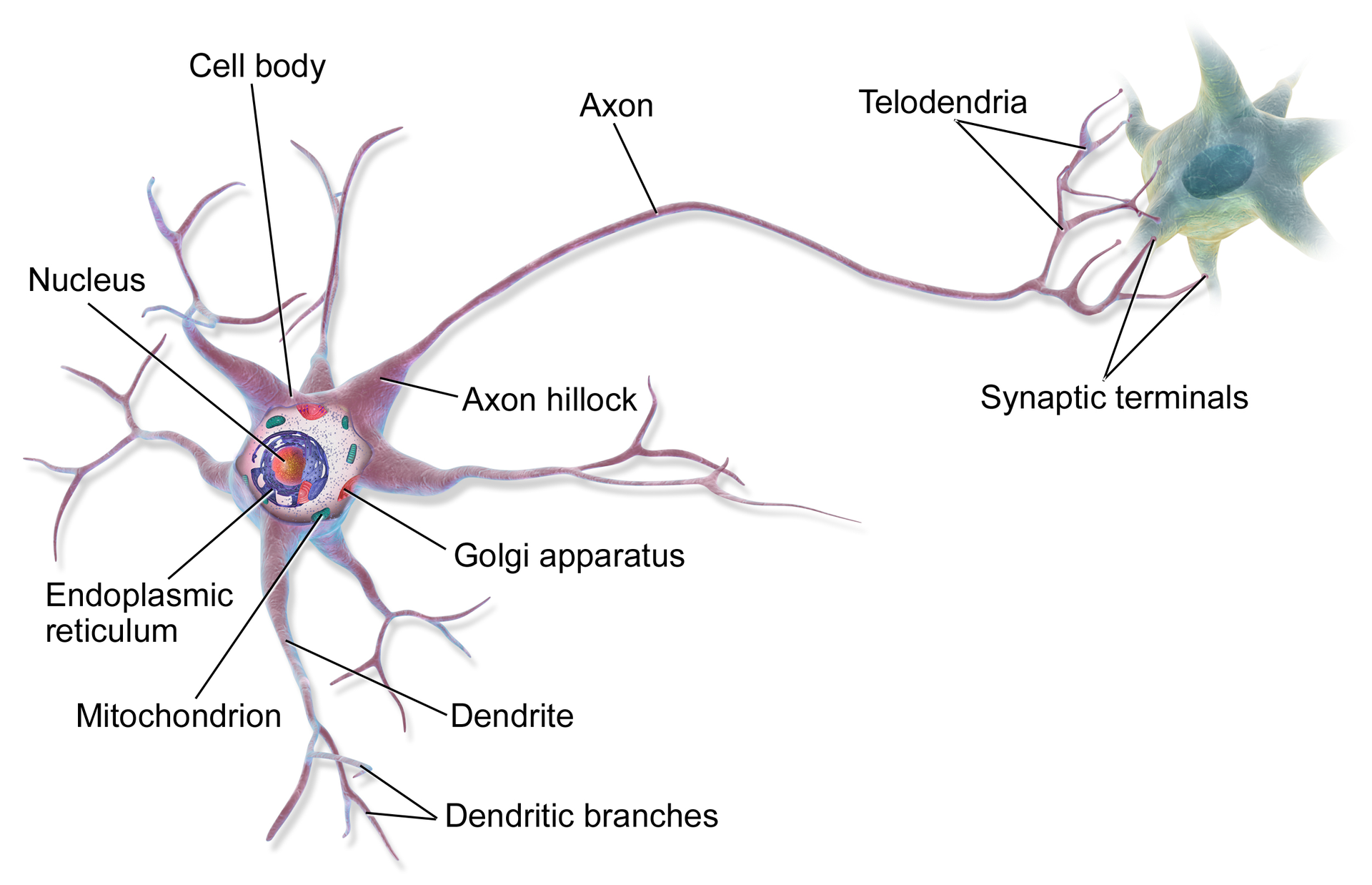 Blausen Medical
Neurons
All neurons are electrically excitable, maintaining voltage gradients across their membranes via metabolically-driven ion pumps
Neurons
All neurons are electrically excitable, maintaining voltage gradients across their membranes via metabolically-driven ion pumps

If the voltage changes by a large enough amount, an action potential is generated
Action potentials are all-or-nothing responses
Neurons
All neurons are electrically excitable, maintaining voltage gradients across their membranes via metabolically-driven ion pumps

If the voltage changes by a large enough amount, an action potential is generated
Action potentials are all-or-nothing responses

These action potentials move along axons and activate synaptic connections with other neurons
Neurons
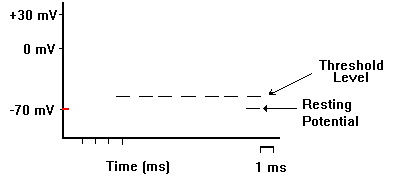 Eric Chudler
The Perceptron
Rosenblatt’s (a psychologist’s) attempt at trying to mathematically model a neuron
The Perceptron
Rosenblatt’s (a psychologist’s) attempt at trying to mathematically model a neuron

The perceptron takes in a set of inputs, multiplies them by a weight, and then aggregates
Keep this process in mind! It is central to how neural networks work!
The Perceptron
Rosenblatt’s (a psychologist’s) attempt at trying to mathematically model a neuron

The perceptron takes in a set of inputs, multiplies them by a weight, and then aggregates
Keep this process in mind! It is central to how neural networks work!

Perceptron “fires” if the aggregate reaches some threshold
Very much like the all-or-nothing response of a neuron
The Perceptron
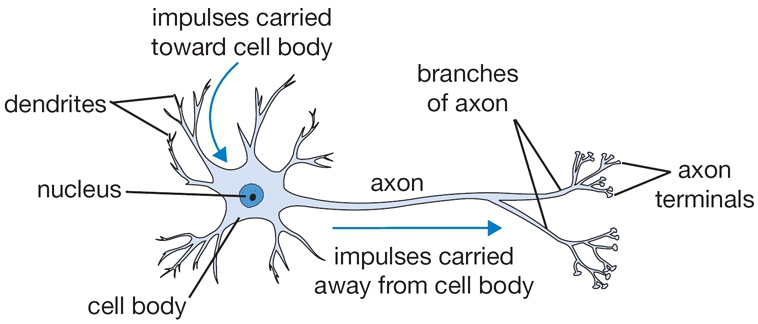 The Perceptron
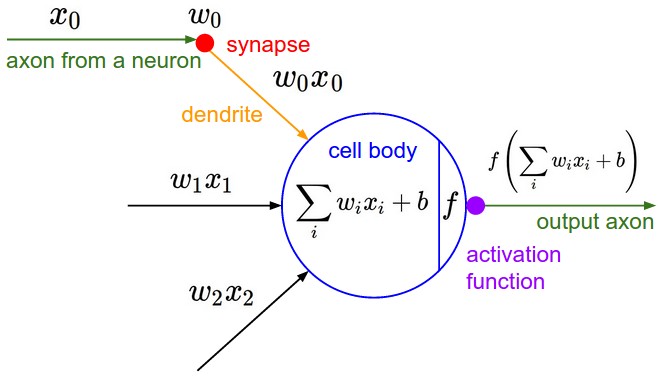 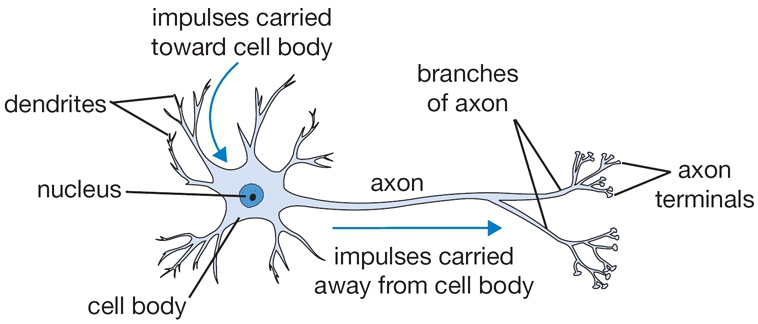 Stanford CS231n
The Perceptron
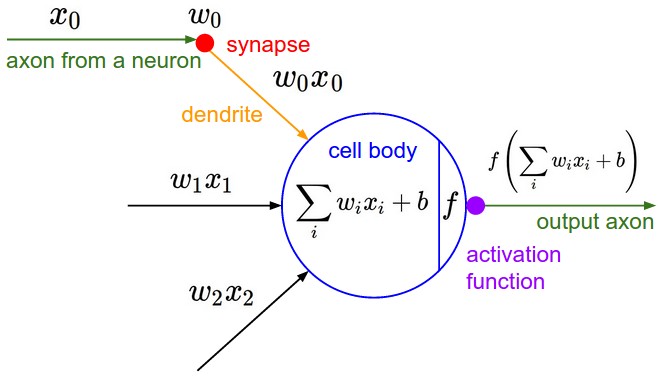 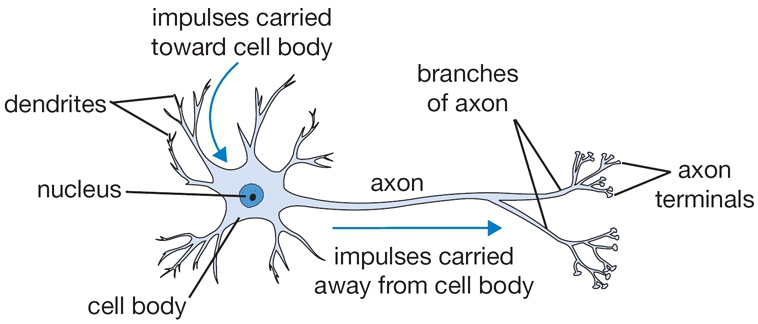 Stanford CS231n
Perceptrons For Logic
Perceptrons For Logic
AND
Perceptrons For Logic
AND
Perceptrons For Logic
AND
X0
w0
Σ
> θ?
w1
X1
w2
X2
Perceptrons For Logic
AND
(sum of our components >= threshold?)

(X0w0 + X1w1 + X2w2) >= threshold
X0w0 + X1w1 + X2w2 >= θ   (T: y = 1; F: y = -1)

w0 + w1 + w2 >= θ
w0 + w1 < θ
w0 + w2 < θ
w0 < θ
X0
w0
Σ
> θ?
w1
X1
w2
X2
How Perceptrons Learned
In essence, the perceptron was a translation of inputs into outputs
How Perceptrons Learned
In essence, the perceptron was a translation of inputs into outputs

The weights needed to perform these translations could be learned based on available data
How Perceptrons Learned
In essence, the perceptron was a translation of inputs into outputs

The weights needed to perform these translations could be learned based on available data

One way: Rosenblatt’s algorithm from the 50s
Showed convergence when two criteria are met: data is linearly separable and step size is sufficiently (in the proof, infinitely) small
Perceptrons For Logic
XOR
X0
w0
Σ
> θ?
w1
X1
w2
X2
Perceptrons For Logic
XOR
X0
Not linearly separable!
w0
Σ
> θ?
w1
X1
w2
X2
The First “AI Winter”
Minsky and Papert published Perceptrons: an introduction to computational geometry in 1969
Presented an analysis on opportunities and limitations of perceptrons (including, among other things, their inability to work on XOR logic)

During the 1960s, the US government was also interested in machine translation (particularly language to language)
Why? It was the Cold War

A confluence of circumstances led to a decreased interest (and funding) in AI and neural networks for much of the 70s
The Thaw of The First “AI Winter”
The first AI winter eventually ended
Spurred by the development of expert systems (which weren’t necessarily based neural nets)

There was a rapid growth in the commercialization of AI-related products and conferences through the 1980s
Many of the top conferences today were established: AAAI and NeurIPS

Through the first AI Winter and AI Spring, there were also developments in neural networks
Multi-Layer Networks
Minskey and Papert argued that a multi-layered network was needed to capture XOR logic
Spurred by the development of expert systems (which weren’t necessarily based neural nets)
Multi-Layer Networks
Minskey and Papert argued that a multi-layered network was needed to capture XOR logic
Spurred by the development of expert systems (which weren’t necessarily based neural nets)

What is a multi-layered network?
Between the inputs and the aggregation, add a layer of neurons
This layer can be of arbitrary length but is connected to the input layer
Multi-Layer Networks
Minskey and Papert argued that a multi-layered network was needed to capture XOR logic
Spurred by the development of expert systems (which weren’t necessarily based neural nets)

What is a multi-layered network?
Between the inputs and the aggregation, add a layer of neurons
This layer can be of arbitrary length but is connected to the input layer

Neural networks with a single hidden layer are universal approximators
They can mimic any(!!!) function (provided enough neurons)
Multi-Layer Networks
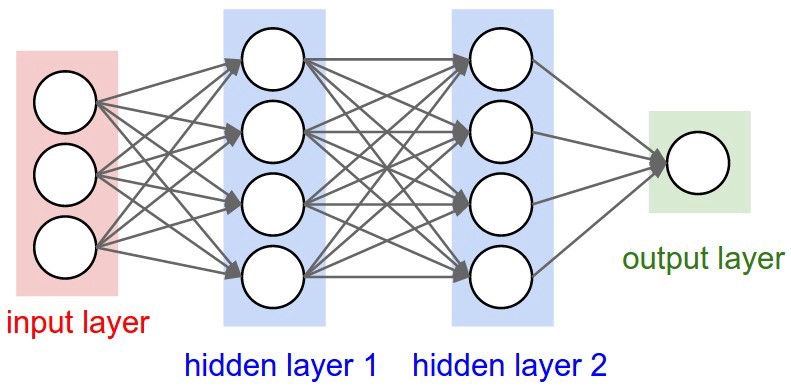 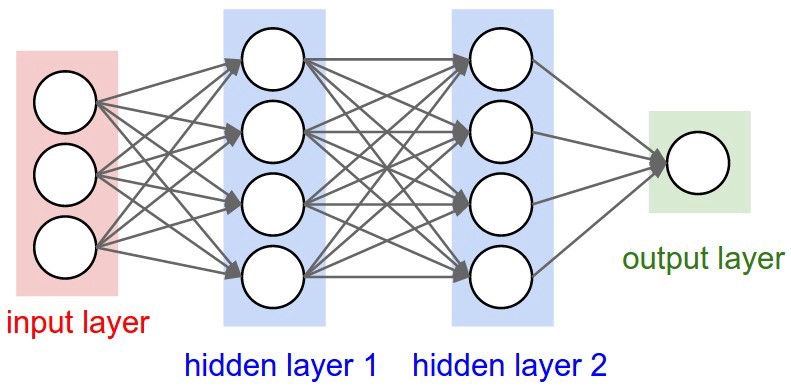 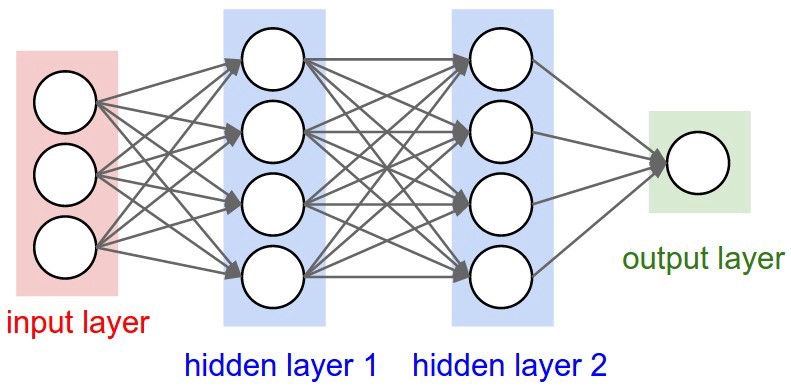 Modified from Stanford CS231n
Taking A Step Back
Neural networks are just that – a network of neurons
Neurons are represented as perceptrons
Sometimes also called artificial neural networks (ANNs)
Sometimes also called multi-layer perceptrons (MLPs; though MLPs are often vanilla architectures)
Neurons are also called “units”
Taking A Step Back
Neural networks are just that – a network of neurons
Neurons are represented as perceptrons
Sometimes also called artificial neural networks (ANNs)
Sometimes also called multi-layer perceptrons (MLPs; though MLPs are often vanilla architectures)
Neurons are also called “units”

What is deep learning?
Generally, neural networks with a large number of hidden layers! (thus, “deep”)
Training Multi-Layer Networks
Forward propagation
Pass the input data through the network and calculate outputs (ŷ)
Basically “make predictions”
Training Multi-Layer Networks
Forward propagation
Pass the input data through the network and calculate outputs (ŷ)
Basically “make predictions”

Calculate error
Determine how far off from y we are with ŷ
Training Multi-Layer Networks
Forward propagation
Pass the input data through the network and calculate outputs (ŷ)
Basically “make predictions”

Calculate error
Determine how far off from y we are with ŷ

Backpropagation (Backward propagation)
Update weights/biases based on the error
Training Multi-Layer Networks
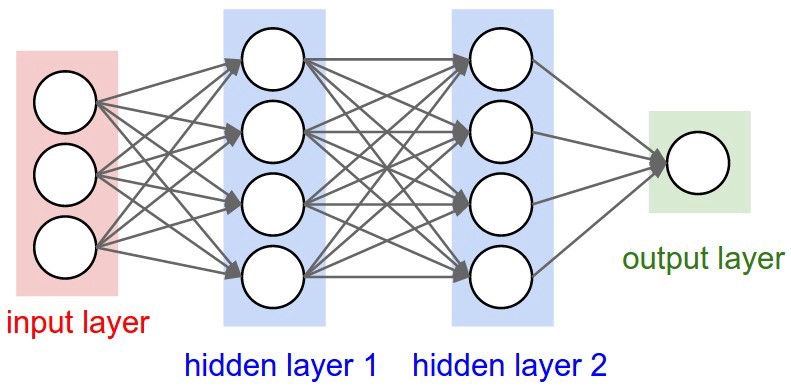 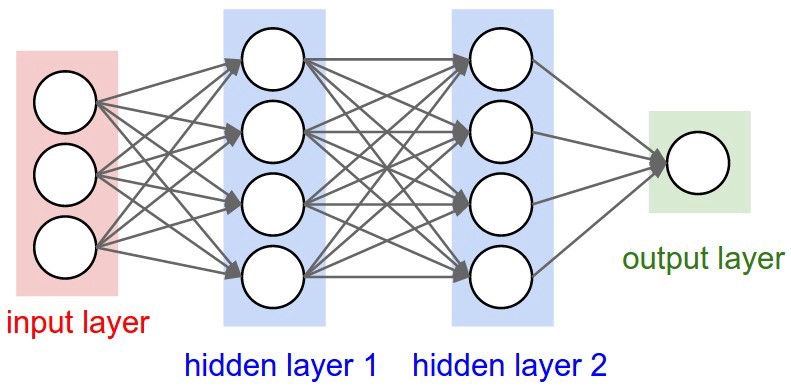 Training Multi-Layer Networks
Forward Propagation
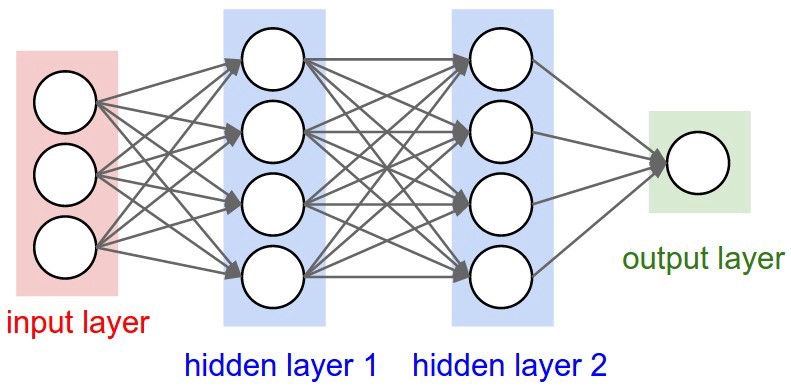 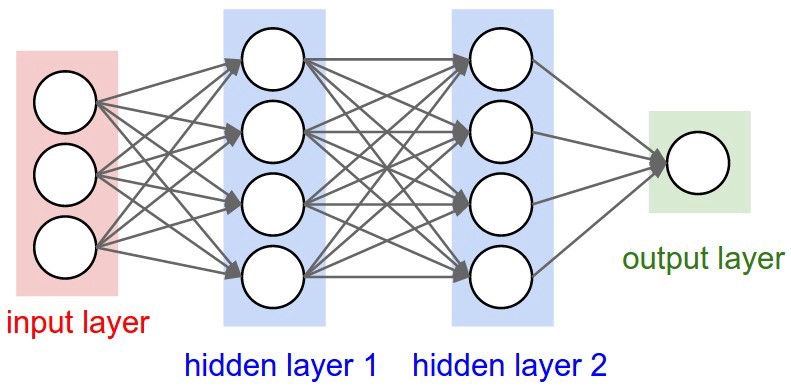 Training Multi-Layer Networks
Forward Propagation
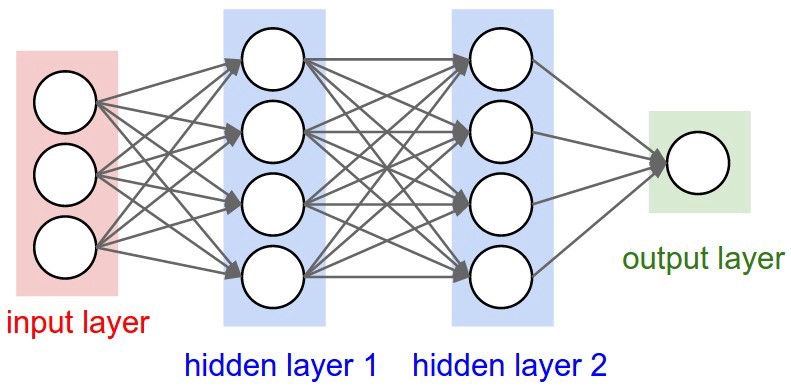 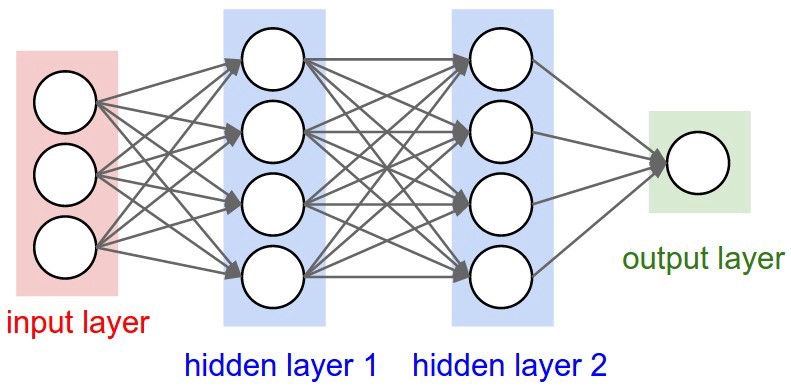 Calculate Error
Training Multi-Layer Networks
Forward Propagation
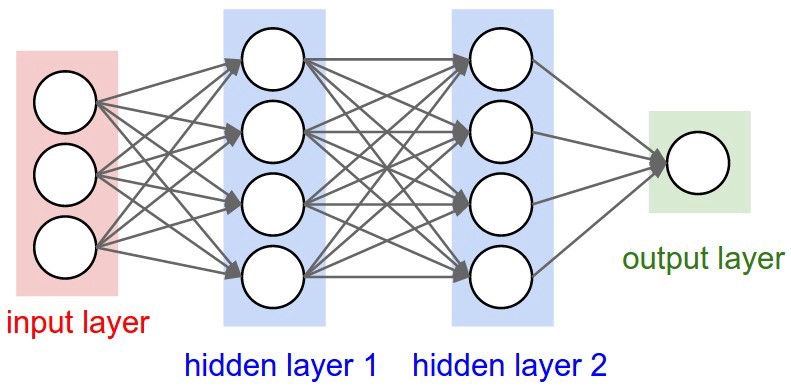 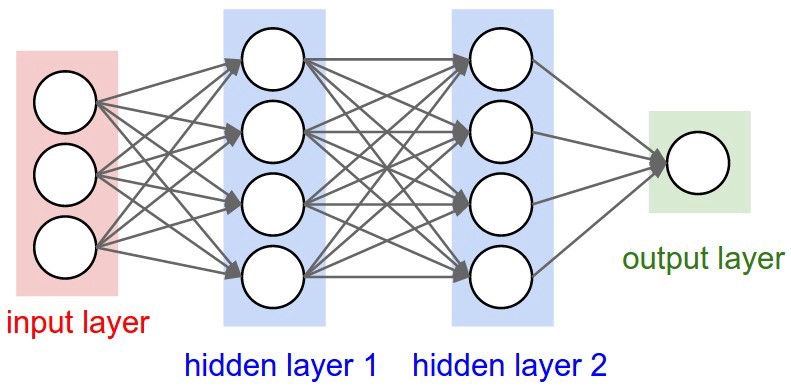 Calculate Error
Backward Propagation
The Second AI Winter
Some time after the first AI Spring, a second AI winter came about

Multi-layered networks could be trained (in theory); however, they took a lot of computational resources
Alternatively, there became a growing interest in SVMs and Bayesian approaches
At some point, NeurIPS (which was founded a conference on neural networks) was accepting more papers in non-neural domains than neural domains

On the flip side, commercialization of expert systems stalled
The Second “AI Spring”
Several additional key developments brought about the growth of “Deep Learning”
The Second “AI Spring”
Several additional key developments brought about the growth of “Deep Learning”
Rethinking activation functions (using ReLUs allowed for faster training/less leakage)
1
1
0
0
The Second “AI Spring”
Several additional key developments brought about the growth of “Deep Learning”
Rethinking activation functions (using ReLUs allowed for faster training/less leakage)
Video games
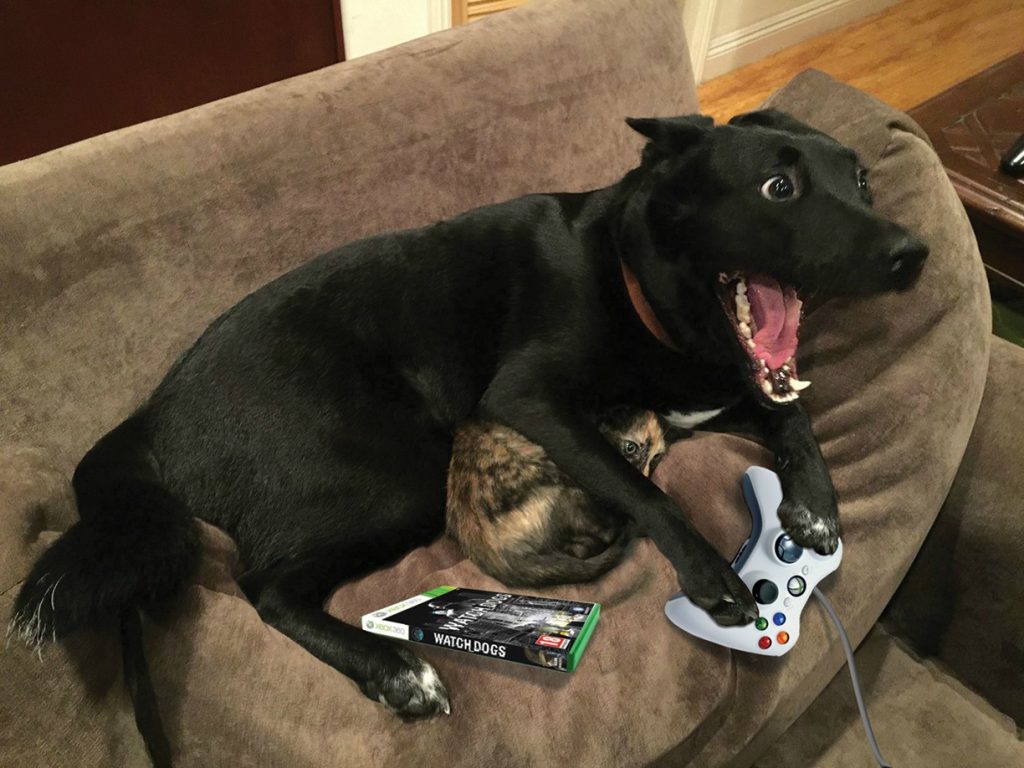 The Second “AI Spring”
Several additional key developments brought about the growth of “Deep Learning”
Rethinking activation functions (using ReLUs allowed for faster training/less leakage)
 Video games GPUs
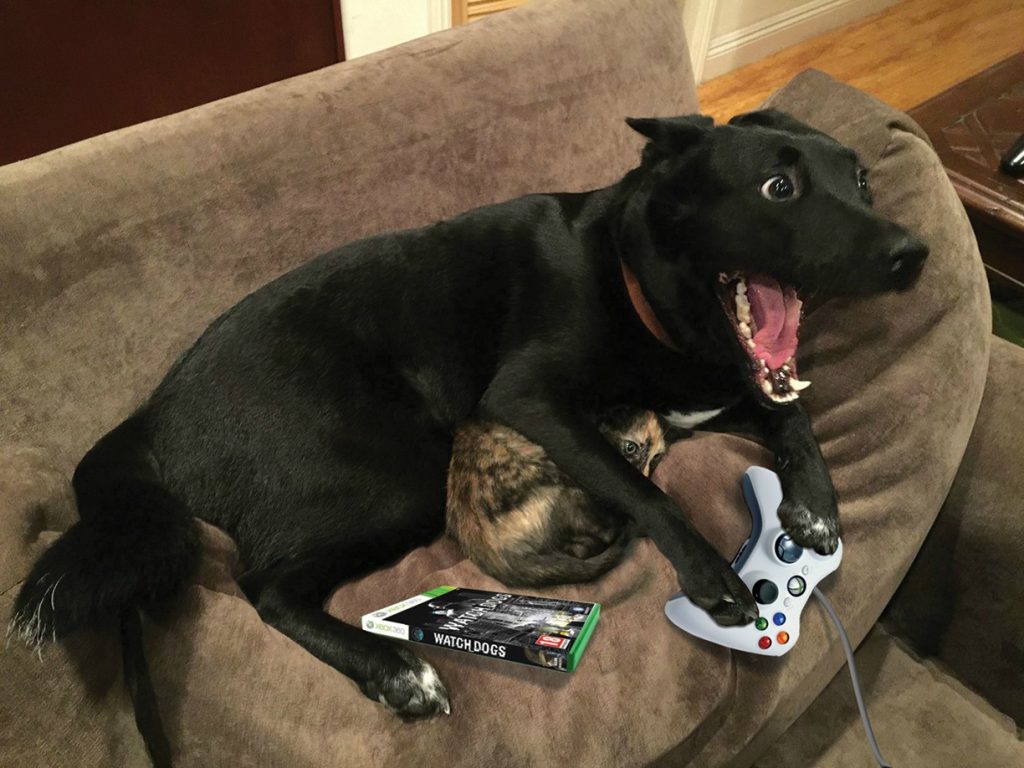 The Second “AI Spring”
Several additional key developments brought about the growth of “Deep Learning”
Rethinking activation functions (using ReLUs allowed for faster training/less leakage)
 Video games GPUs
More data
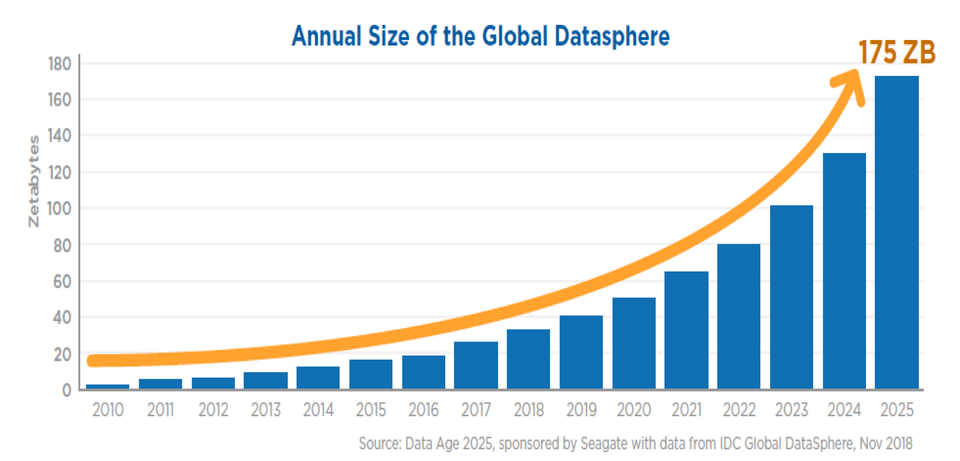 The Second “AI Spring”
Several additional key developments brought about the growth of “Deep Learning”
Rethinking activation functions (using ReLUs allowed for faster training/less leakage)
 Video games GPUs
More data
Rebranding
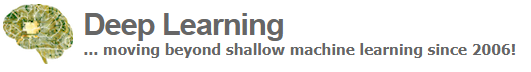 The Second “AI Spring”
Several additional key developments brought about the growth of “Deep Learning”
Rethinking activation functions (using ReLUs allowed for faster training/less leakage)
 Video games GPUs
More data
Rebranding
Numerous other advancements in optimization theory and approaches
Break
During break, ensure you have all packages installed locally and/or ready to go on colab
Flavors Of Neural Networks
Autoencoders
Convolutional Neural Networks
Recurrent Neural Networks
Generative Adversarial Networks
Transformers
Autoencoders
An autoencoder is a neural network whose output is the same as its input
Autoencoders
An autoencoder is a neural network whose output is the same as its input

What’s the point?
Dimensionality reduction
Using a more constrained model to represent data inputs
Can be used for clustering
Anomaly detection
If the autoencoder can’t reconstruct the output, maybe it’s dissimilar to the training data?
Autoencoders
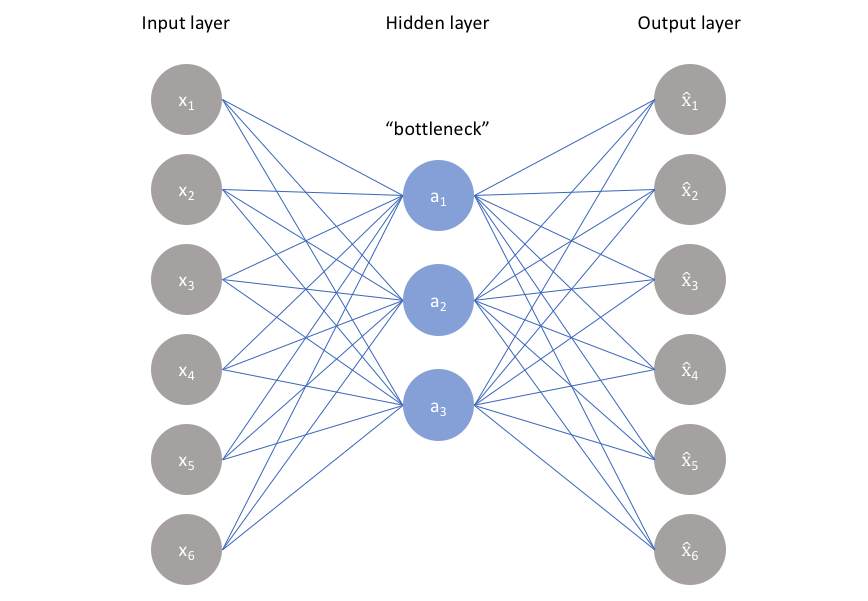 Jeremy Jordan
Convolutional Neural Networks
Convolutional neural networks are networks that employ a convolution function at some point
Similar to the convolution used in signal processing

Focus on small, simple patterns in the data
Thus, they are very effective for images and videos
Allows us to take into account spatial structures

Generally involve successive convolution and pooling of features
Convolutional Layer
The convolutional layer can be thought of as a filter that passes over the input
This zeros in on locality – we focus on small activation maps
Convolutional Layer
The convolutional layer can be thought of as a filter that passes over the input
This zeros in on locality – we focus on small activation maps
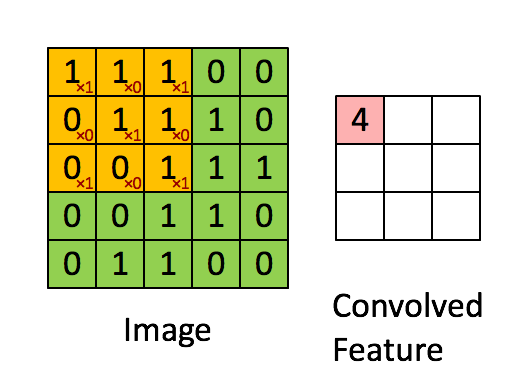 Sumit Saha
Convolutional Layer
The convolutional layer can be thought of as a filter that passes over the input
This zeros in on locality – we focus on small activation maps
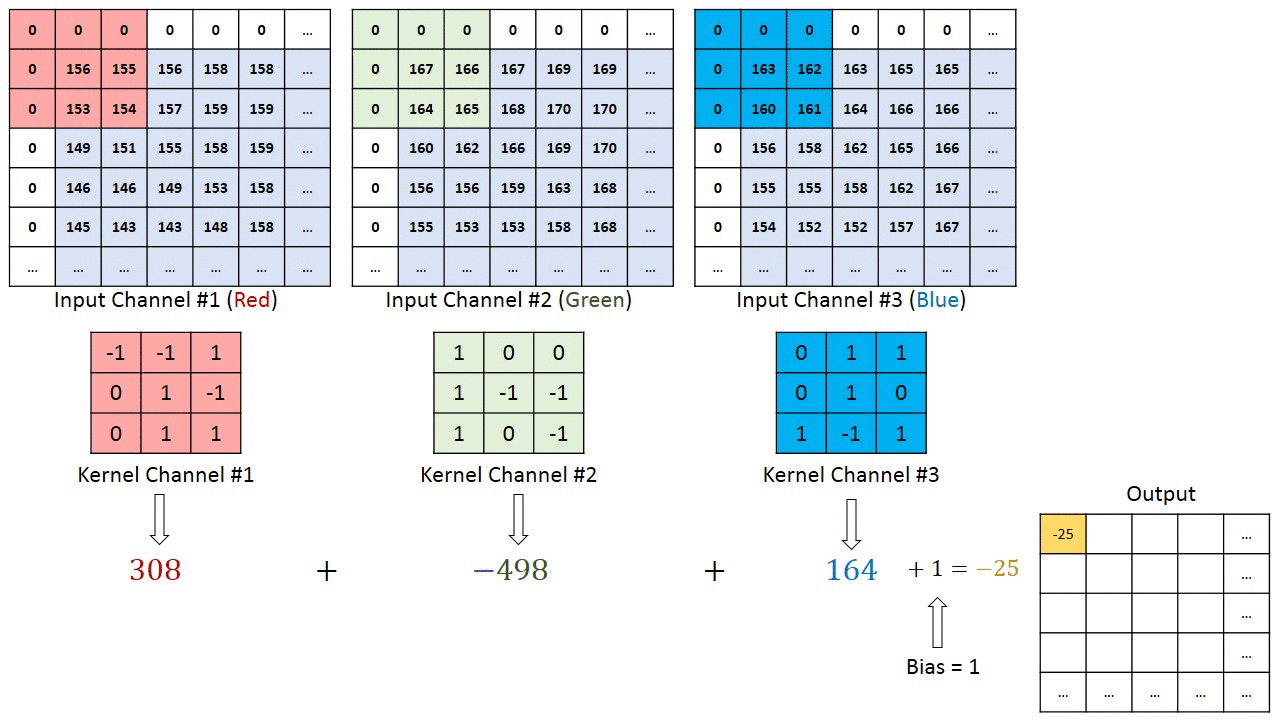 Sumit Saha
Convolutional Neural Networks
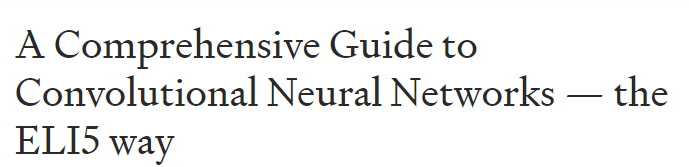 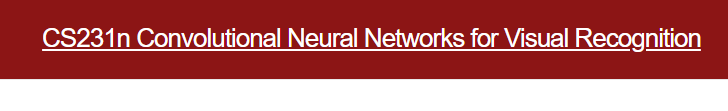 Recurrent Neural Networks
Take in an input as a temporal sequence

The order of the input matters and aids in predictions
Thus, they are very effective for tasks involving natural language
Recurrent Neural Networks
Take in an input as a temporal sequence

The order of the input matters and aids in predictions
Thus, they are very effective for tasks involving natural language
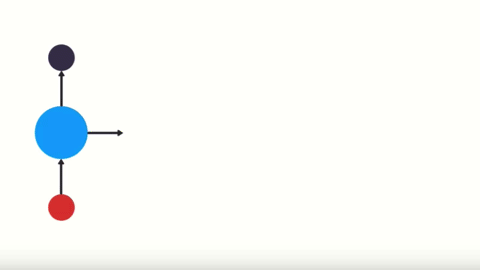 Michael Nguyen
Recurrent Neural Networks
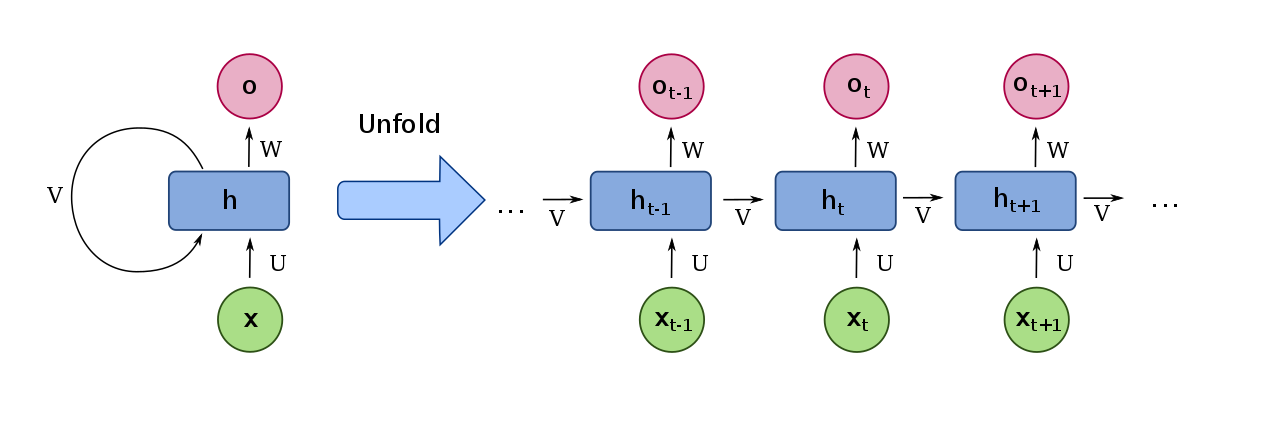 fdeloche
Recurrent Neural Networks
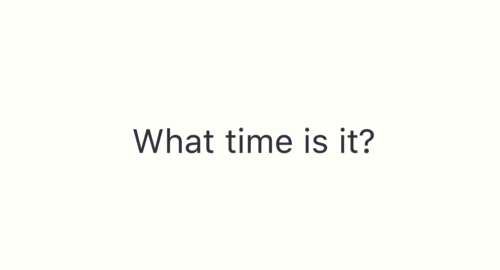 Michael Nguyen
Recurrent Neural Networks
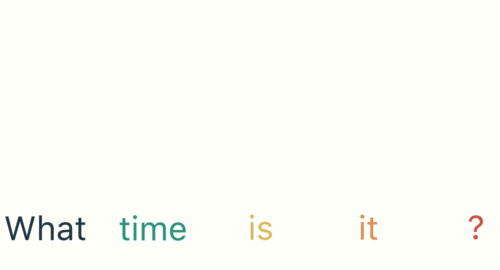 Michael Nguyen
Recurrent Neural Networks
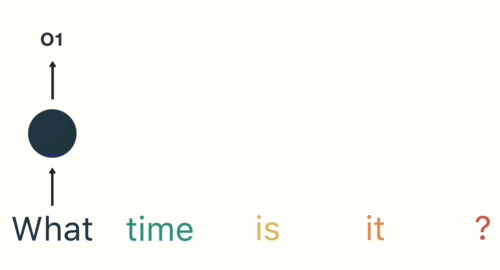 Michael Nguyen
Recurrent Neural Networks
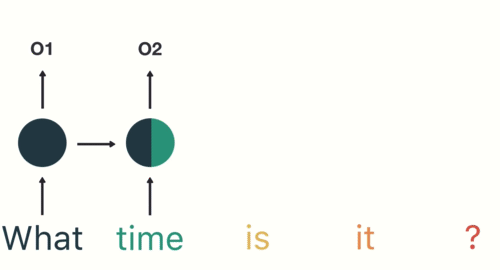 Michael Nguyen
Recurrent Neural Networks
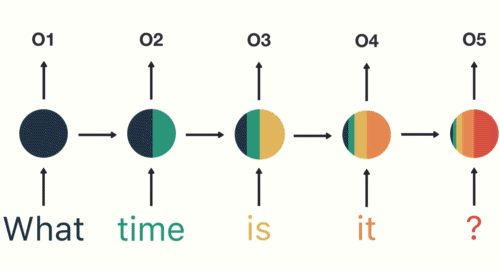 Michael Nguyen
Recurrent Neural Networks
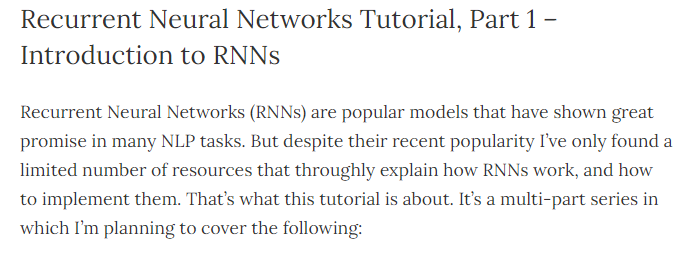 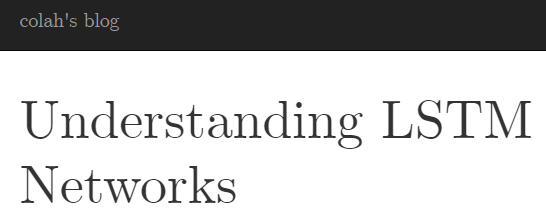 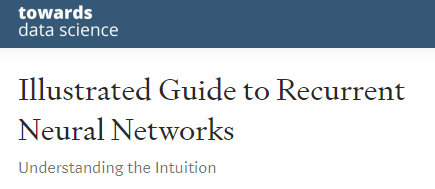 Generative Adversarial Networks
Broadly: composed of two neural networks
A generator network which generates data
A discriminator network which classifies data
Generative Adversarial Networks
Broadly: composed of two neural networks
A generator network which generates data
A discriminator network which classifies data
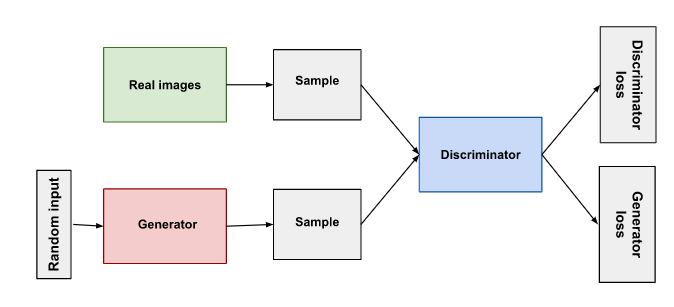 Generative Adversarial Networks
The generator learns to generate plausible data
Its job is to fool the discriminator
Generative Adversarial Networks
The generator learns to generate plausible data
Its job is to fool the discriminator
The discriminator learns to distinguish the generator’s data from real data
Its job is to detect data from the generator
Generative Adversarial Networks
The generator learns to generate plausible data
Its job is to fool the discriminator
The discriminator learns to distinguish the generator’s data from real data
Its job is to detect data from the generator
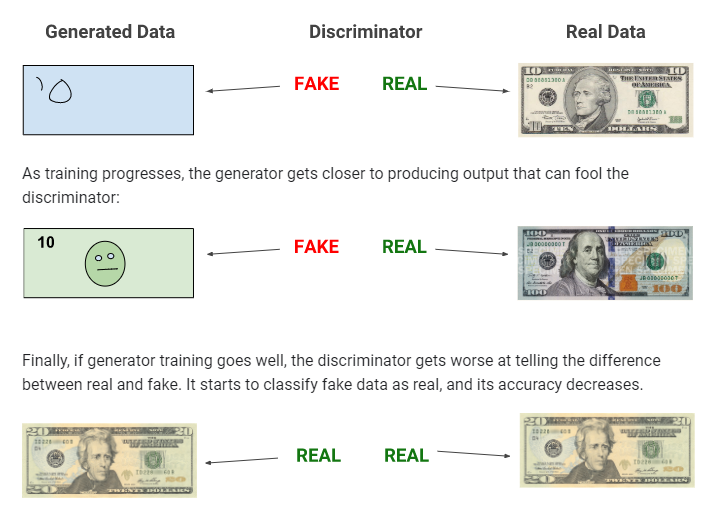 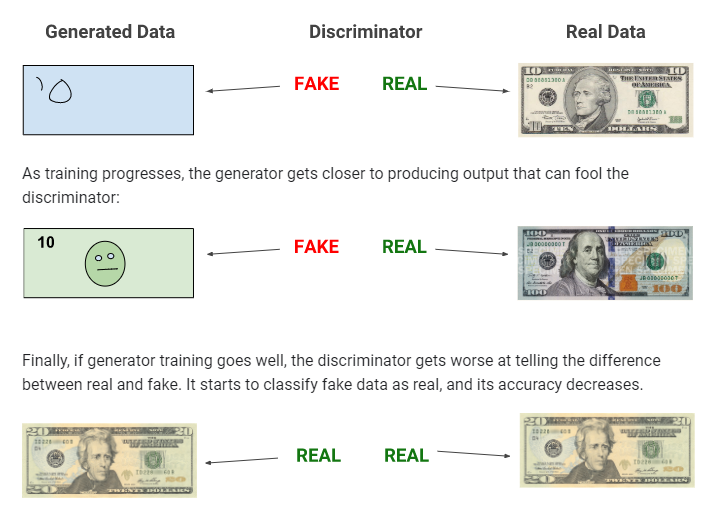 Google
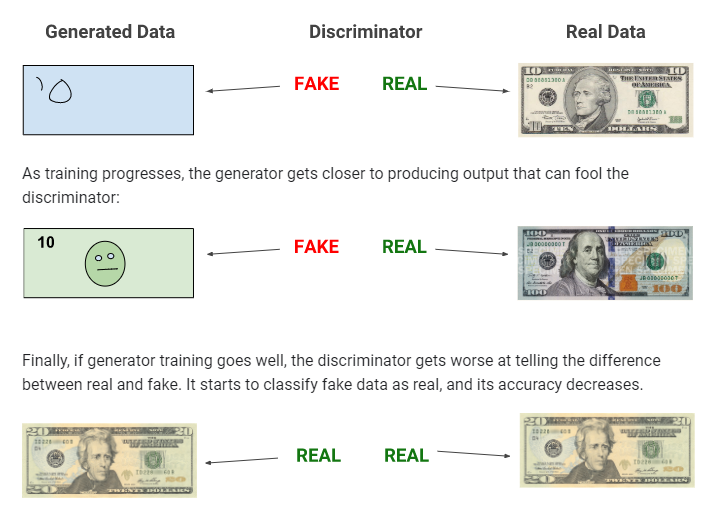 Generative Adversarial Networks
The generator learns to generate plausible data
Its job is to fool the discriminator
The discriminator learns to distinguish the generator’s data from real data
Its job is to detect data from the generator
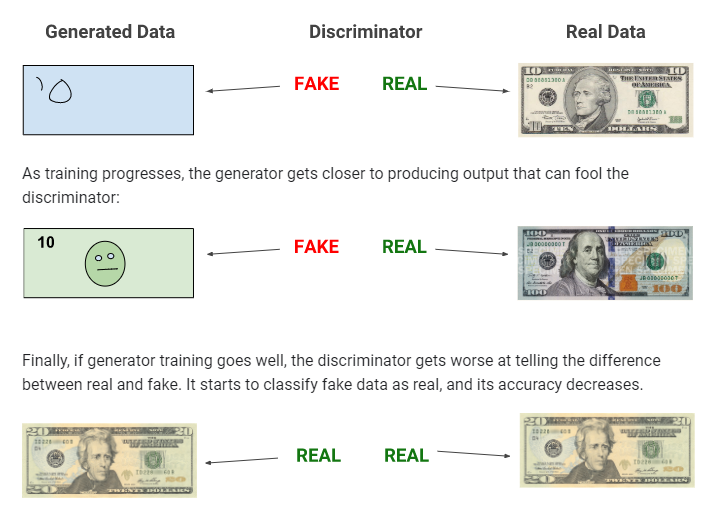 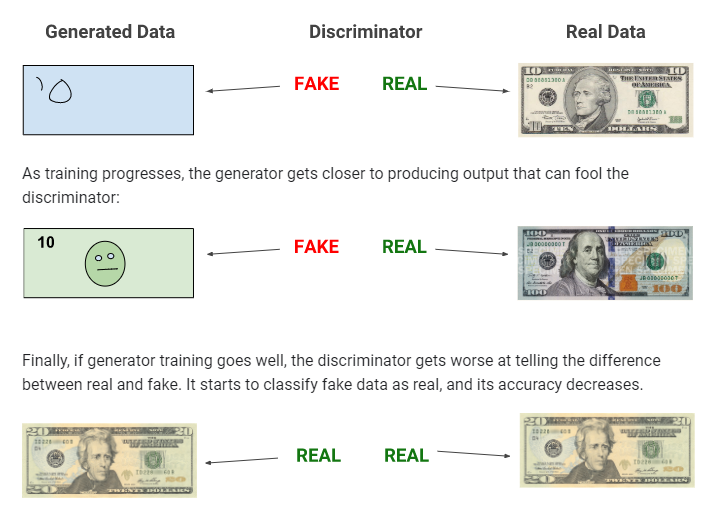 Google
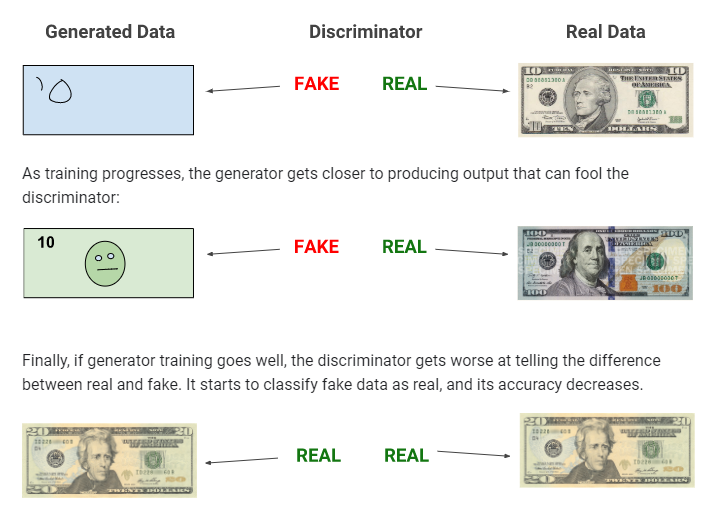 Generative Adversarial Networks
The generator learns to generate plausible data
Its job is to fool the discriminator
The discriminator learns to distinguish the generator’s data from real data
Its job is to detect data from the generator
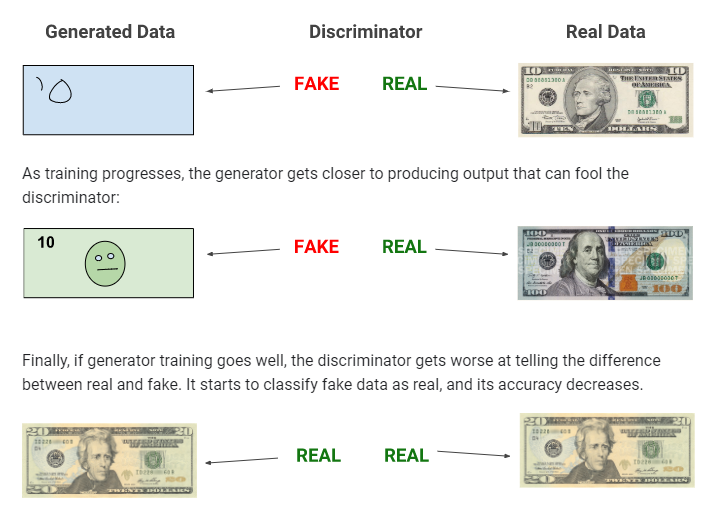 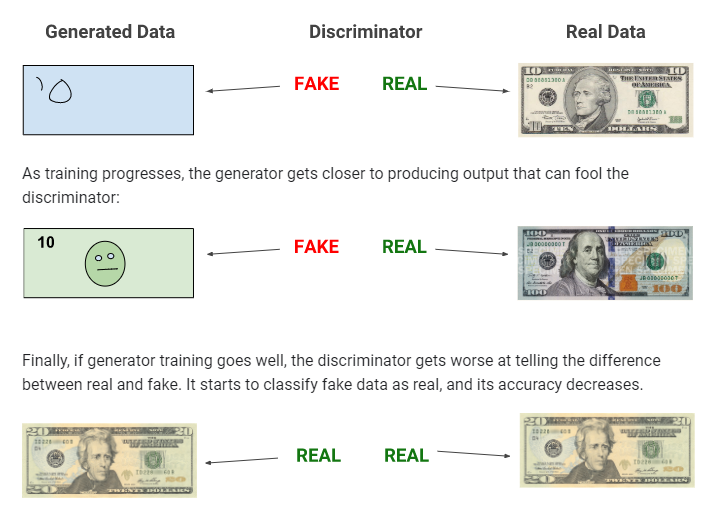 Google
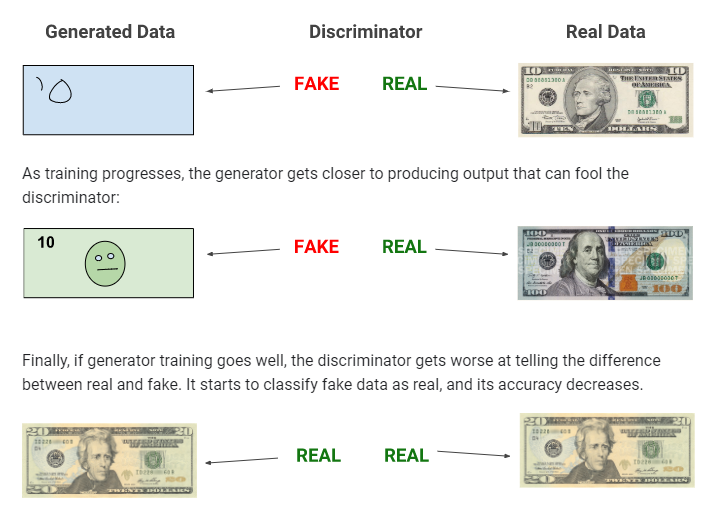 Generative Adversarial Networks
The generator learns to generate plausible data
Its job is to fool the discriminator
The discriminator learns to distinguish the generator’s data from real data
Its job is to detect data from the generator
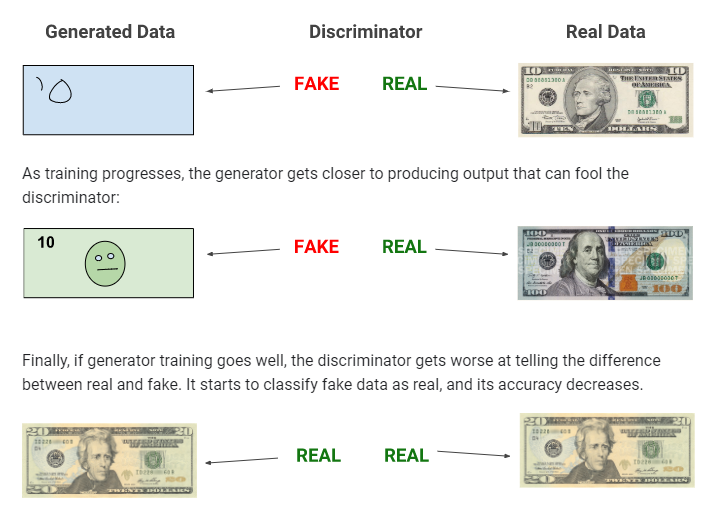 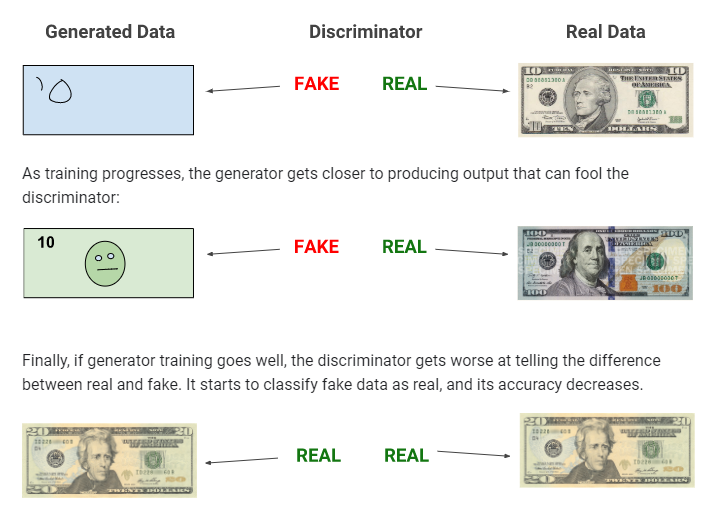 Google
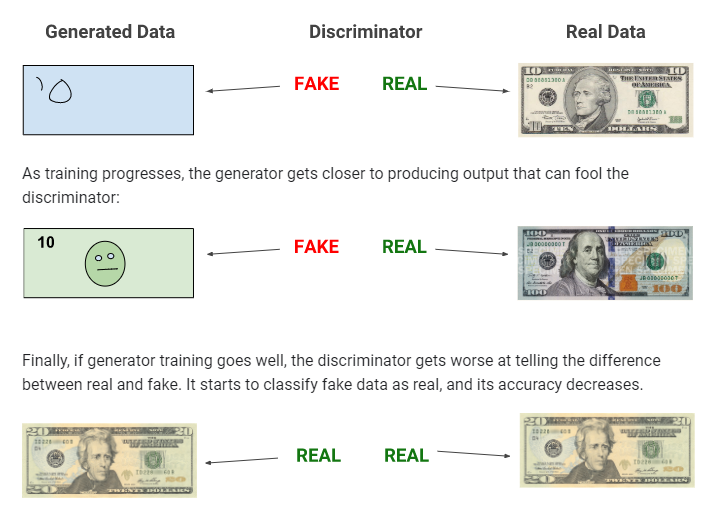 Generative Adversarial Networks
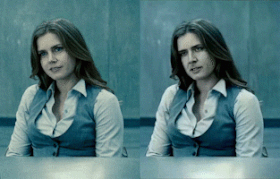 Derpfakes
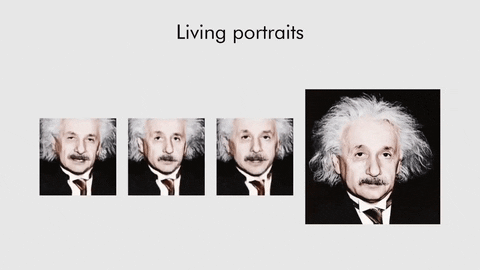 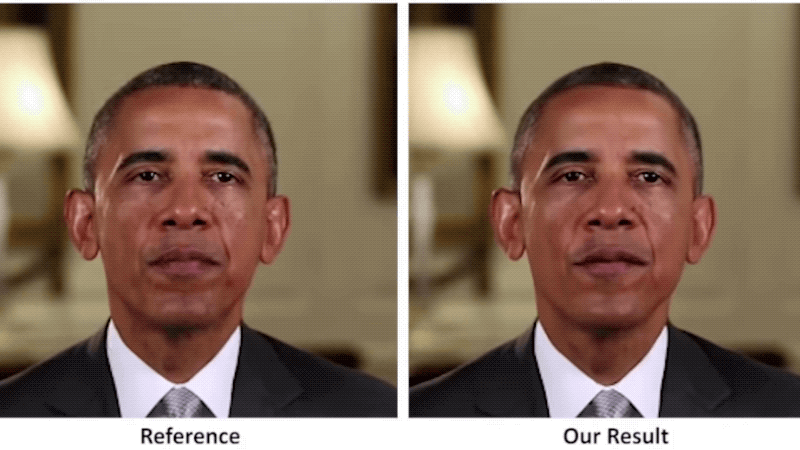 Samsung
Kim et al
Generative Adversarial Networks
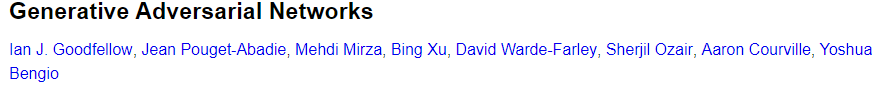 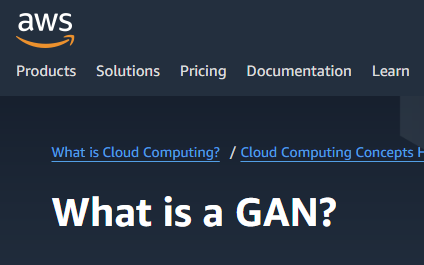 Transformers
Basis of much of modern “AI” and LLMs
Transformers
Basis of much of modern “AI” and LLMs

General idea:
A neural network that learns context by tracking relationships in sequential data
Traditional AI frameworks often rely on encoder/decoder relationships
Attention: allows a model to pay “attention” to different parts of a sequence at once
Transformers
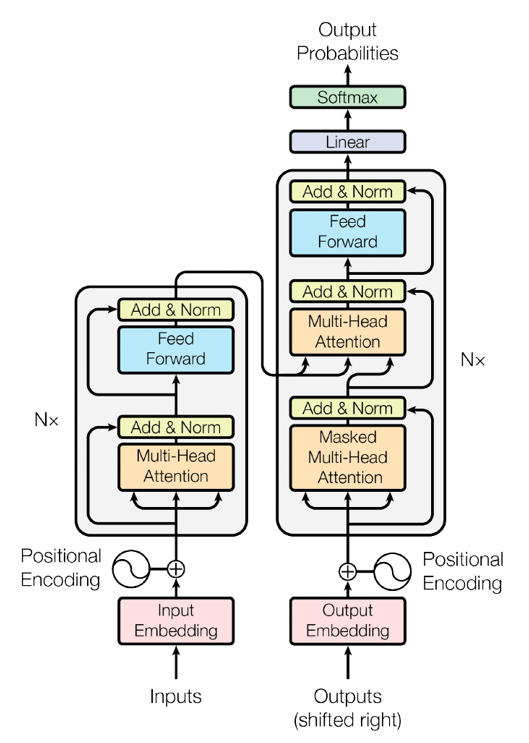 AWS
Transformers
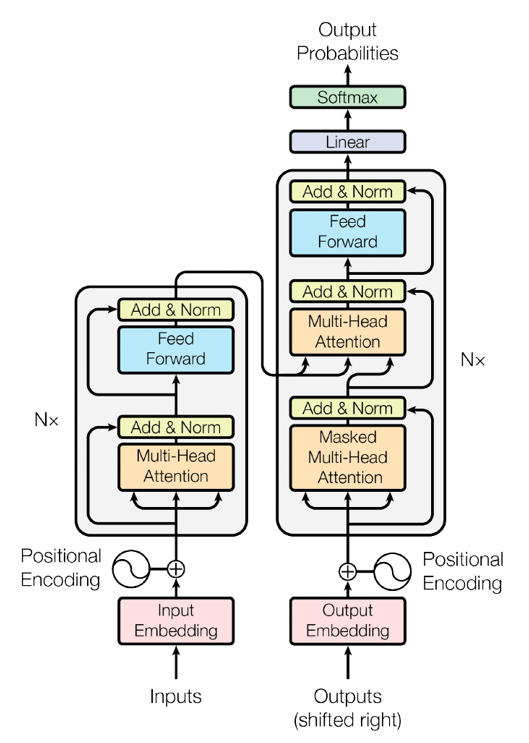 AWS
Transformers
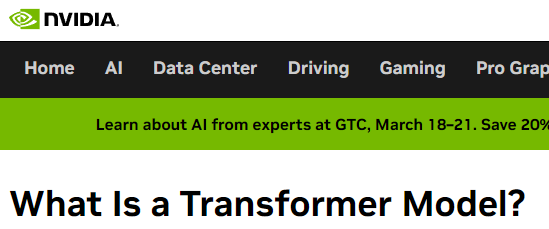 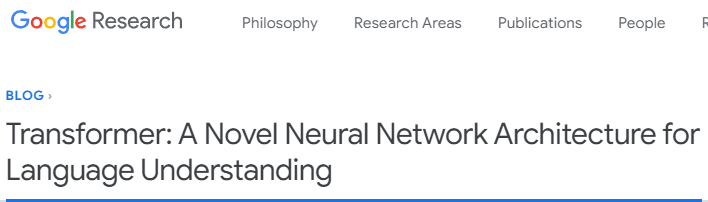 Notebook
Outline
Recap
Continuing Modeling Exercise
Break/Discussion
Neural Networks
Break
Neural Network Flavors
Programming Exercise (time permitting)